Công nghệ 9
CL
KIỂM TRA BÀI CŨ
O
A
11            1 2
Mạch điện gồm bao nhiêu phần tử, gọi tên và nêu chức năng của các phần tử đó? Nguyên lí làm việc của mạch điện?
TÌNH HUỐNG HỌC TẬP
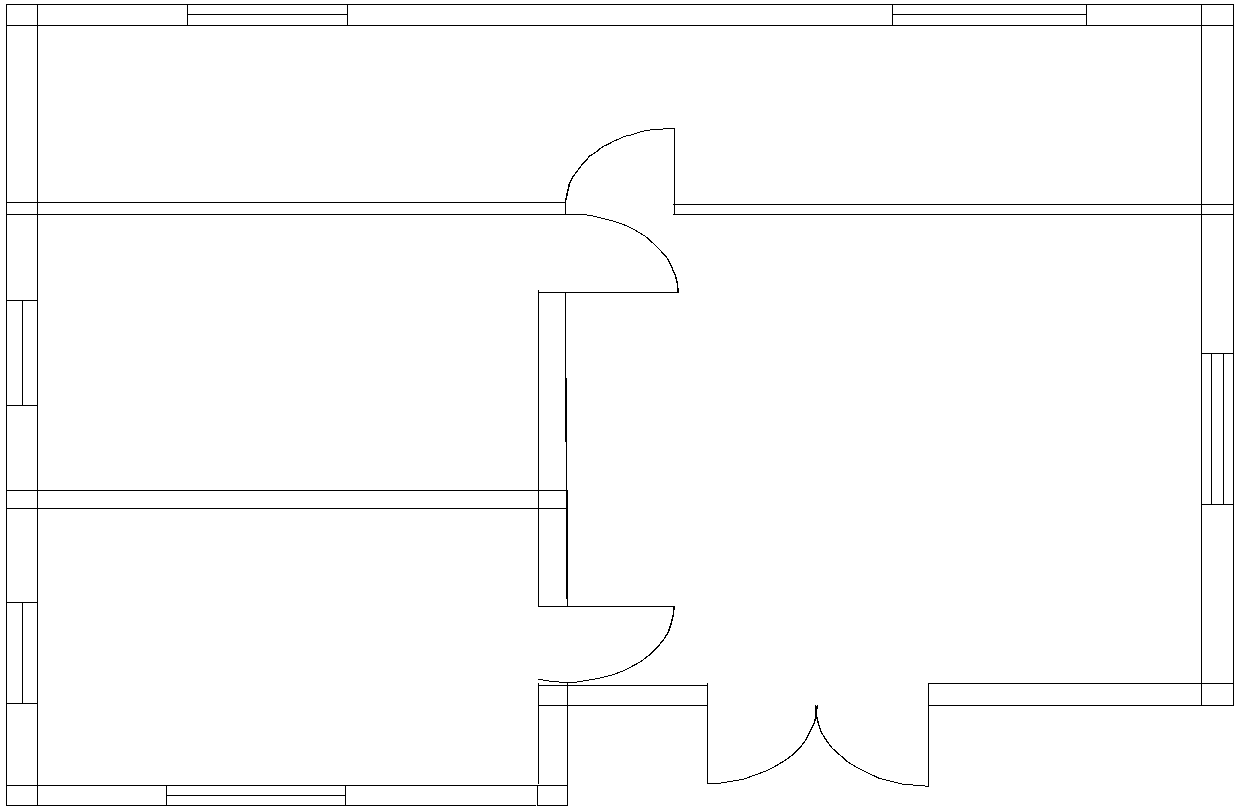 Nhà bếp
Phòng ngủ 2
Phòng khách
Phòng ngủ 1
Yêu cầu: Lắp đặt mạch điện chiếu sáng cho phòng ngủ 1 và phòng khách đảm bảo sinh hoạt độc lập?
TIẾT 19 - BÀI 8: LẮP MẠCH ĐIỆN 
HAI CÔNG TẮC HAI CỰC ĐIỀU KHIỂN HAI ĐÈN
1
2
3
Tiết 21 - Bài 8: THỰC HÀNH
Lắp mạch điện hai công tắc hai cực điều khiển hai đèn
Vẽ được sơ đồ lắp đặt mạch điện 
hai công tắc hai cực điều khiển hai đèn.
Lắp đặt được mạch điện đúng quy trình, 
đảm bảo yêu cầu kĩ thuật.
MỤC TIÊU
Có ý thức kỉ luật, đảm bảo an toàn điện.
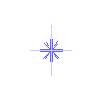 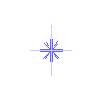 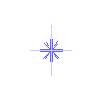 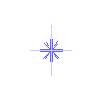 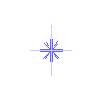 1
III
II
NỘI DUNG VÀ TRÌNH TỰ THỰC HÀNH
ĐÁNH GIÁ
1
VẼ SƠ ĐỒ LẮP ĐẶT
DỤNG CỤ
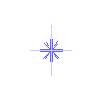 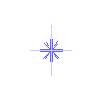 2
LẬP BẢNG DỰ TRÙ
2
VẬT LIỆU - THIẾT BỊ
3
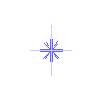 LẮP ĐẶT MẠCH ĐIỆN
DỤNG CỤ VẬT LIỆU VÀ THIẾT BỊ
I
Tiết 21 - Bài 8: THỰC HÀNH
Lắp mạch điện hai công tắc hai cực điều khiển hai đèn
NỘI DUNG 
BÀI HỌC
1
DỤNG CỤ
I
DỤNG CỤ VẬT LIỆU VÀ THIẾT BỊ
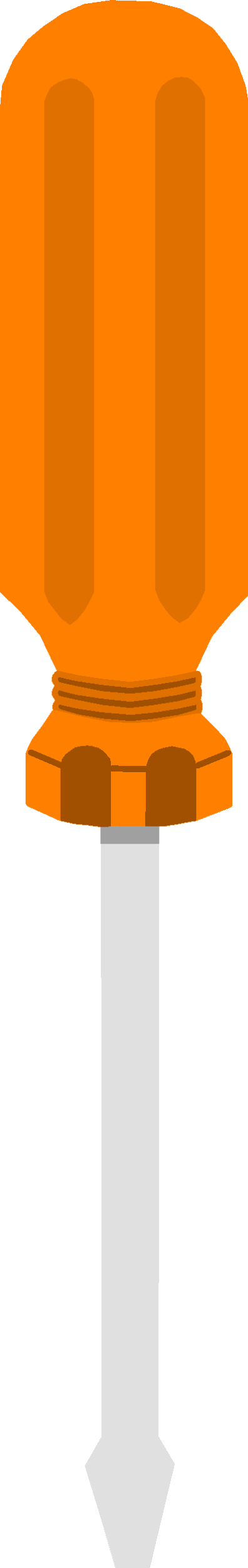 Tiết 21 - Bài 8: THỰC HÀNH
Lắp mạch điện hai công tắc hai cực điều khiển hai đèn
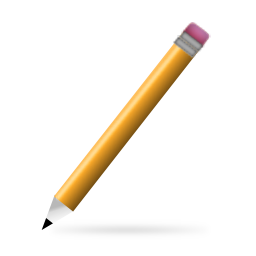 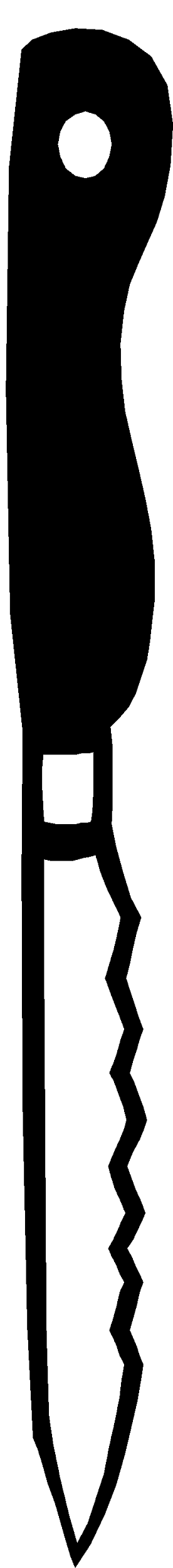 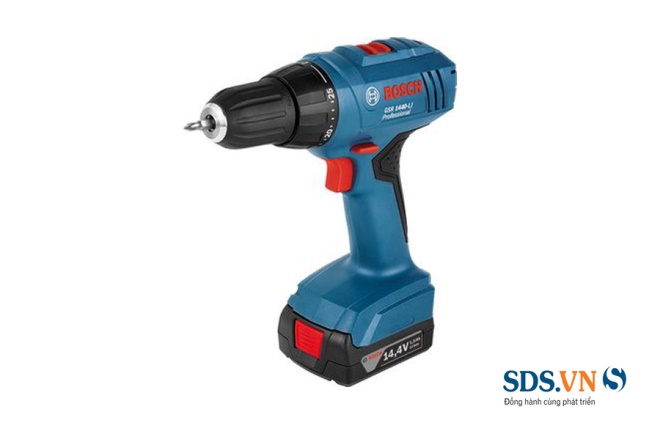 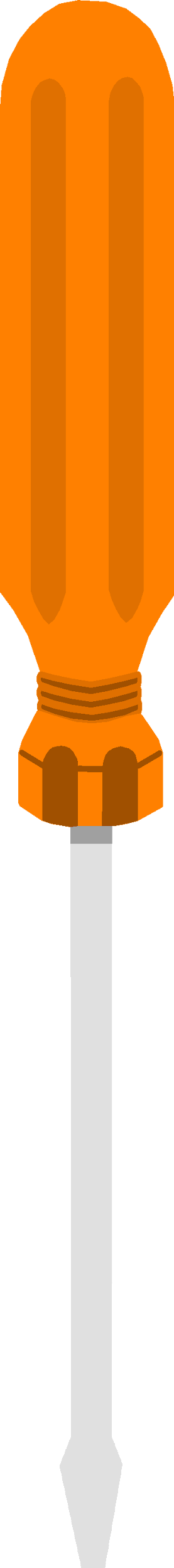 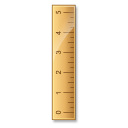 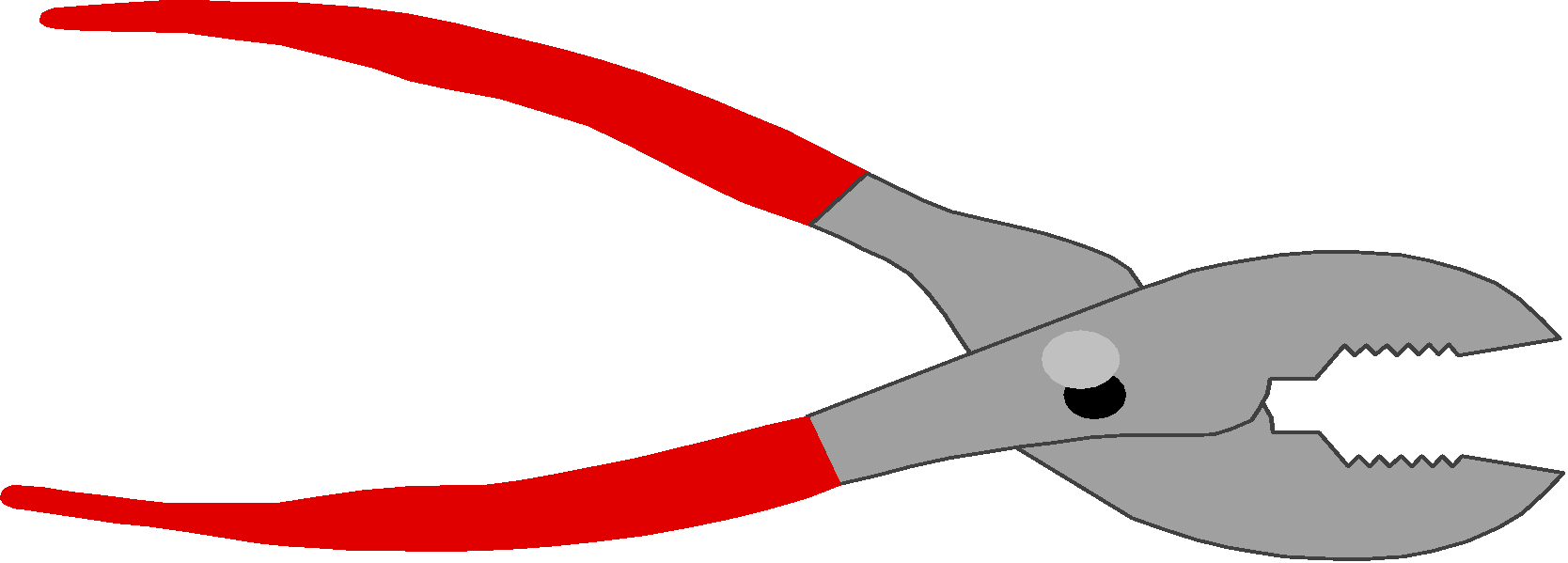 1
2
8
3
4
5
6
7
1- Kìm điện; 2- Kìm tuốt dây; 3- Dao nhỏ; 4- Khoan điện; 5- Bút thử điện; 6- Tua vít; 7- Thước kẻ; 8- Bút chì
1
DỤNG CỤ
2
VẬT LIỆU - THIẾT BỊ
I
DỤNG CỤ VẬT LIỆU VÀ THIẾT BỊ
Tiết 21 - Bài 8: THỰC HÀNH
Lắp mạch điện hai công tắc hai cực điều khiển hai đèn
* Bảng điện 
* Công tắc 2 cực 
* Cầu chì 
* Bóng đèn 
* Đui đèn
* Dây dẫn điện 
* Phụ kiện đi dây
* Băng dính cách điện 
* Giấy ráp
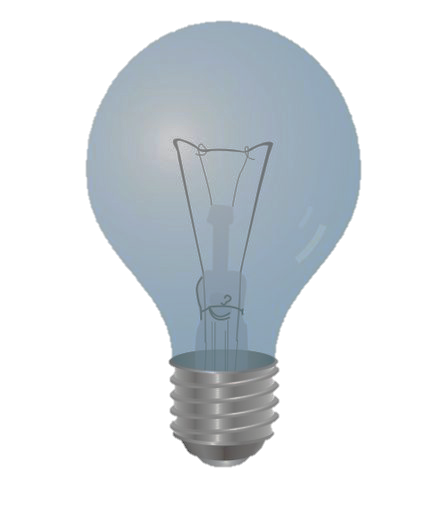 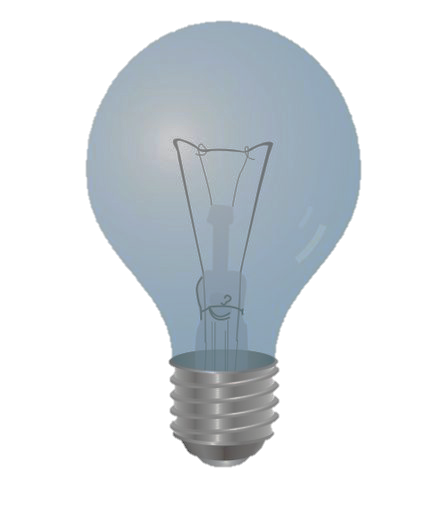 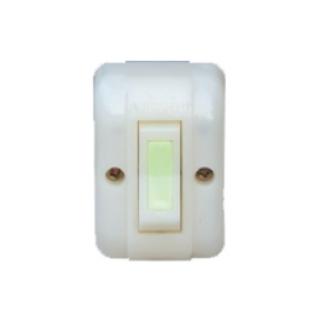 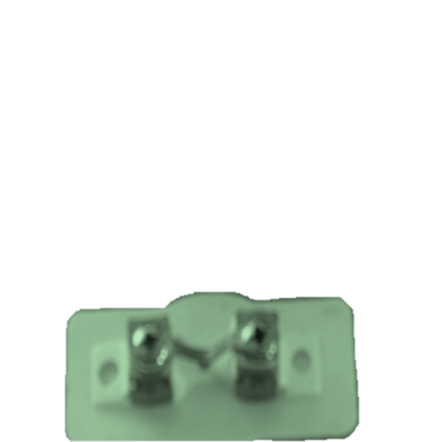 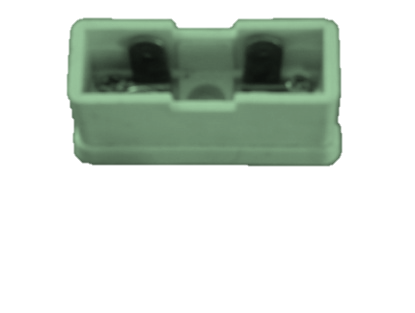 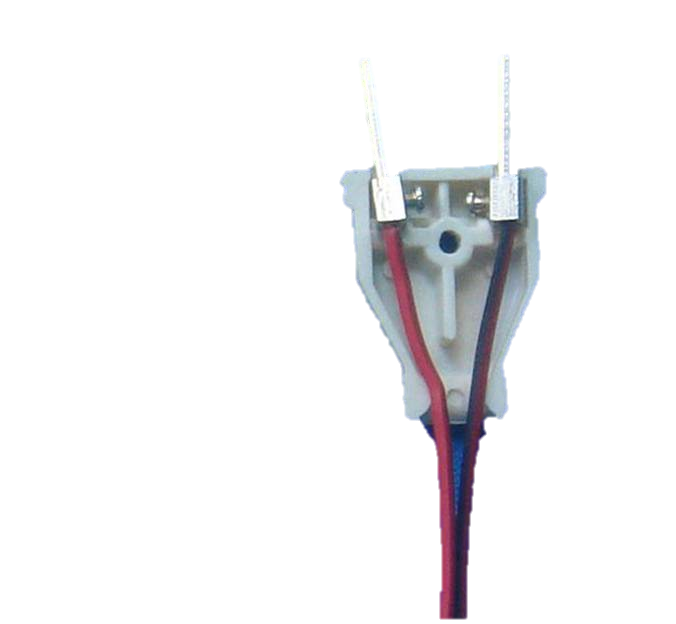 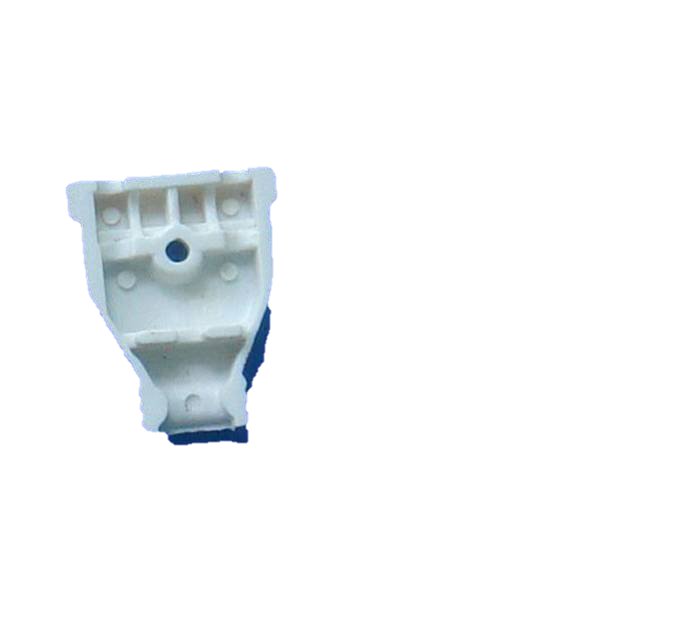 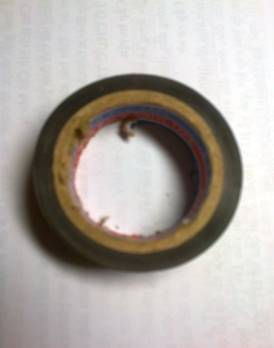 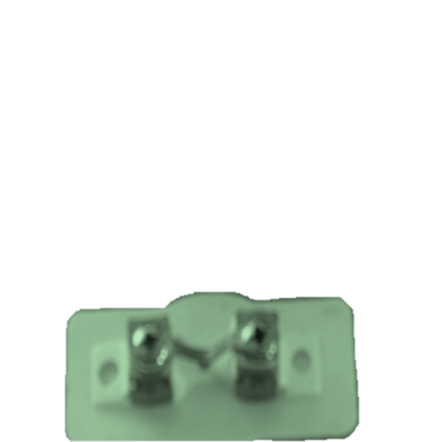 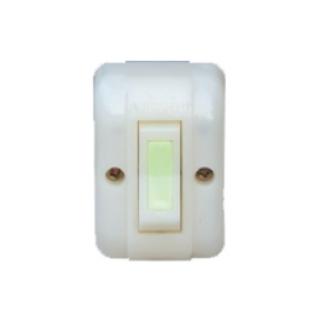 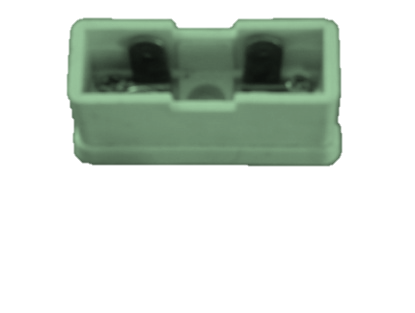 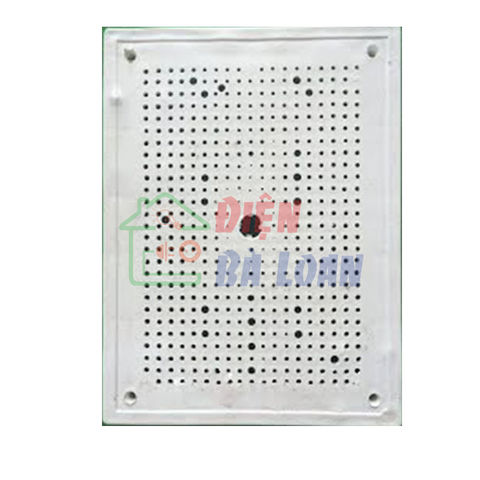 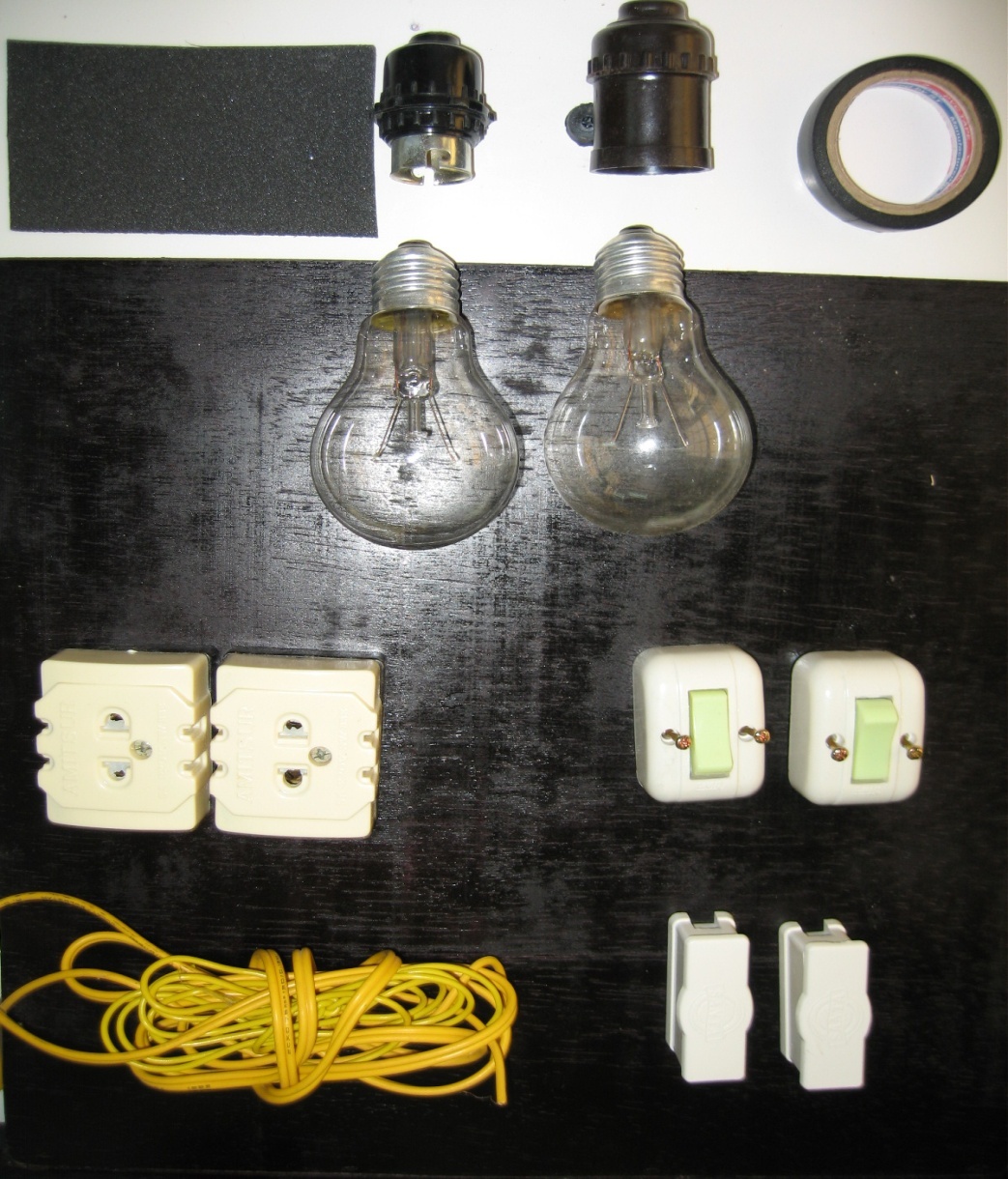 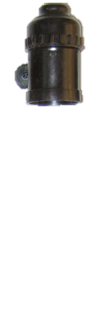 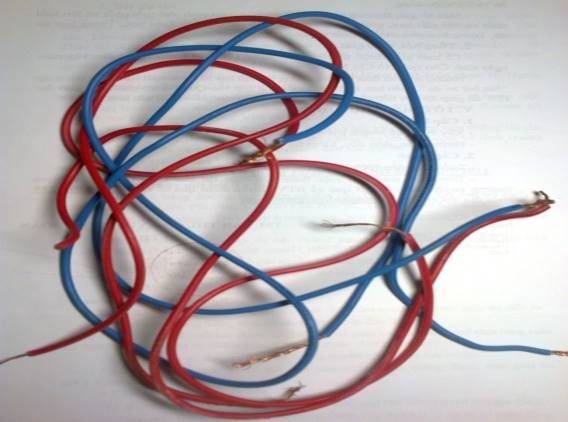 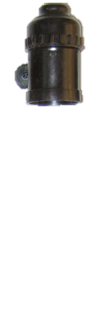 NỘI DUNG VÀ TRÌNH TỰ THỰC HÀNH
II
1
VẼ SƠ ĐỒ LẮP ĐẶT
Tiết 21 - Bài 8: THỰC HÀNH
Lắp mạch điện hai công tắc hai cực điều khiển hai đèn
a. Tìm hiểu sơ đồ nguyên lý mạch điện
•
0
•
A
Nêu nguyên lí làm việc của mạch điện?
CC1
Đ1
K1
Ο     Ο
•
•
Ο      Ο
K2
Đ2
CC2
Trả lời nhanh: 1/ Hai bóng đèn mắc với nhau như thế nào ?
2/ Cầu chì, công tắc mắc vào dây pha hay dây trung hòa?
3/ Phương án lắp đặt các thiết bị đóng cắt, bảo vệ và phương án đi dây?
NỘI DUNG VÀ TRÌNH TỰ THỰC HÀNH
II
1
VẼ SƠ ĐỒ LẮP ĐẶT
Tiết 21 - Bài 8: THỰC HÀNH
Lắp mạch điện hai công tắc hai cực điều khiển hai đèn
a. Tìm hiểu sơ đồ nguyên lý mạch điện
Các bước vẽ sơ đồ lắp đặt mạch điện
b. Vẽ sơ đồ lắp đặt
Bước 1: Vẽ đường dây nguồn
Bước 2:  Xác định để vị trí bảng điện, bóng đèn
Bước 3:  Xác định vị trí các thiết bị trên bảng điện
Bước 4: Vẽ đường dây dẫn theo sơ đồ nguyên lý
THẢO LUẬN NHÓM
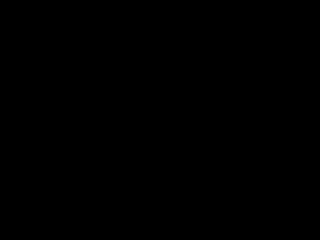 Thời gian: 3’
Các nhóm vẽ sơ đồ lắp đặt mạch điện vào phiếu học tập?
NỘI DUNG VÀ TRÌNH TỰ THỰC HÀNH
II
1
VẼ SƠ ĐỒ LẮP ĐẶT
2
LẬP BẢNG DỰ TRÙ
Tiết 19, bài 8: THỰC HÀNH
Lắp mạch điện hai công tắc hai cực điều khiển hai đèn
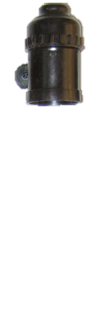 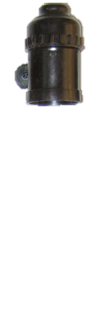 Cách 1
O

A
Cách 2
O

A
Mỗi nhóm lập dự trù vào phiếu học
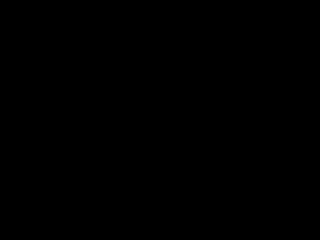 Thời gian: 3’
VẠCH
 DẤU
KHOAN 
LỖ
KIỂM 
TRA
NỘI DUNG VÀ TRÌNH TỰ THỰC HÀNH
II
1
VẼ SƠ ĐỒ LẮP ĐẶT
NỐI DÂY
 MẠCH ĐIỆN
2
LẬP BẢNG DỰ TRÙ
LẮP TBĐ VÀO
 BĐ
3
LẮP ĐẶT MẠCH ĐIỆN
Tiết 21 - Bài 8: THỰC HÀNH
Lắp mạch điện hai công tắc hai cực điều khiển hai đèn
BƯỚC 1: VẠCH DẤU
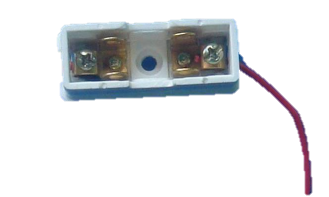 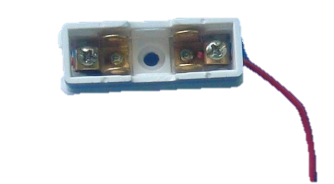 BƯỚC 2:
Khoan lỗ bảng điện gỗ
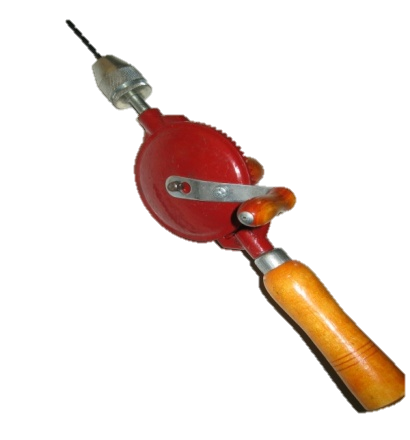 Lỗ bắn vít
Lỗ luồn dây
Mặt trước
BƯỚC 3:
Lắp TBĐ của bảng điện.
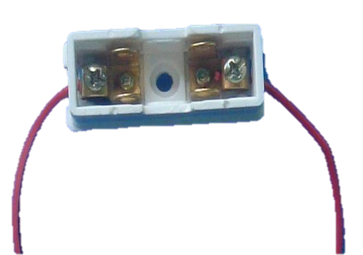 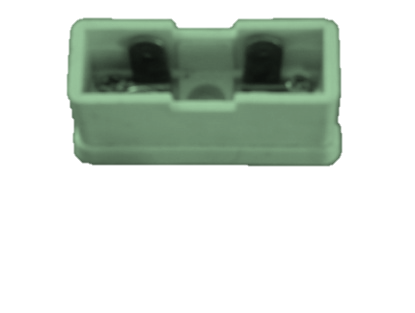 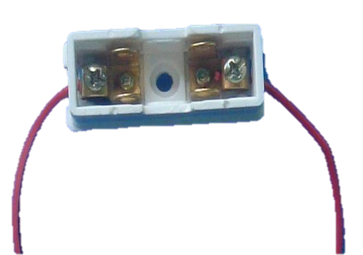 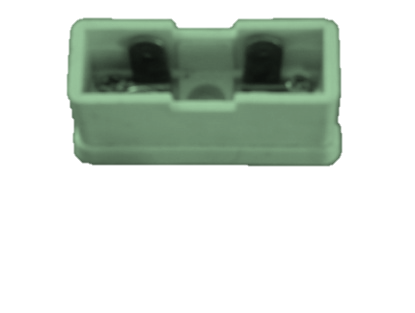 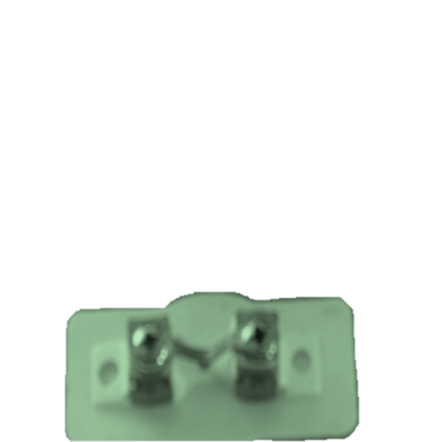 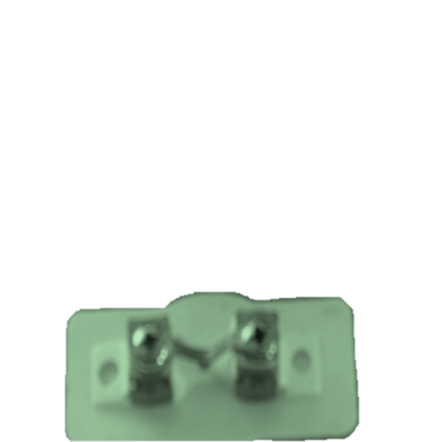 Mặt sau
BƯỚC 4 :
Nối dây mạch điện
A
O
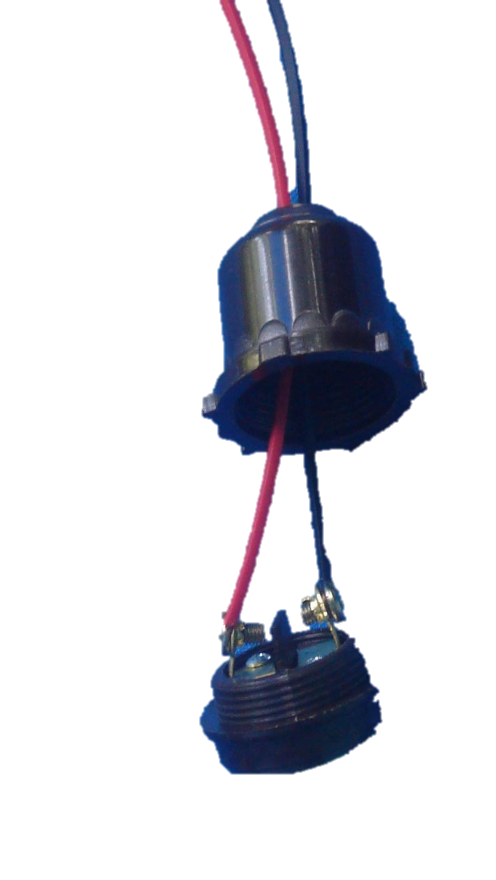 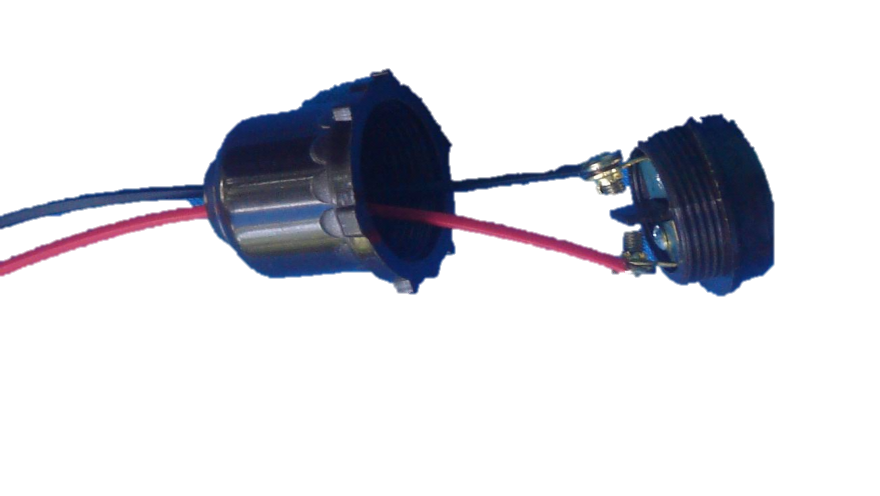 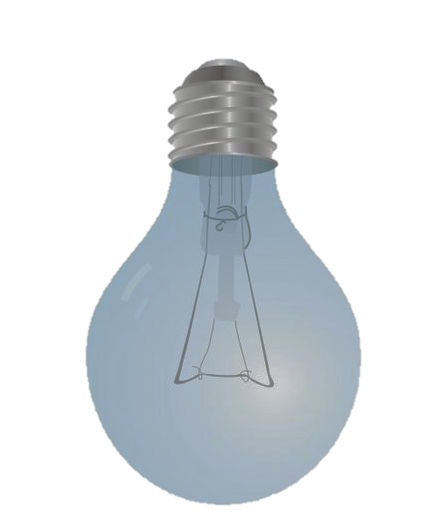 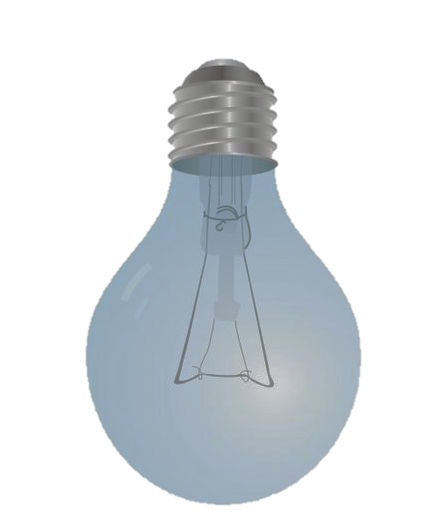 BƯỚC 4 :
Nối dây BĐ, Nối dây bộ đèn
A
O
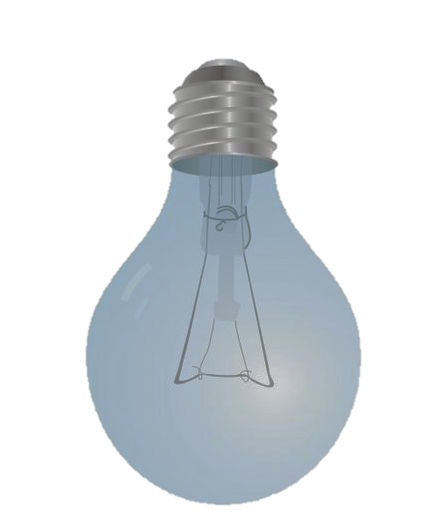 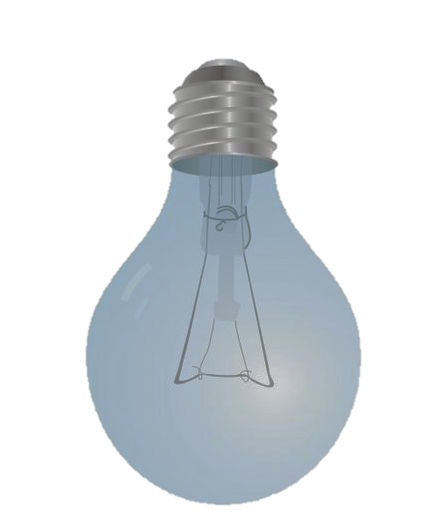 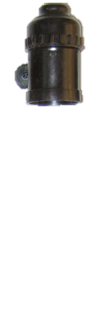 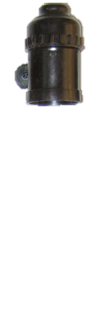 Kiểm tra.
BƯỚC 5:
A
O
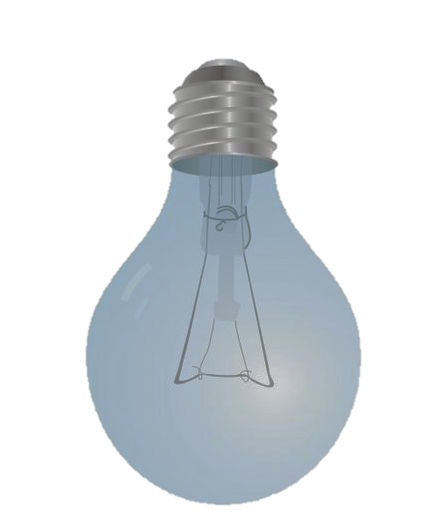 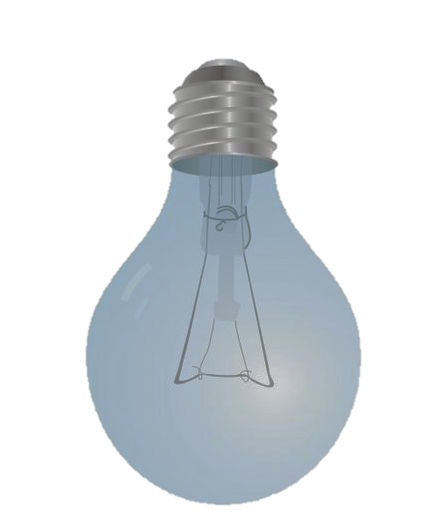 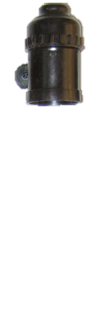 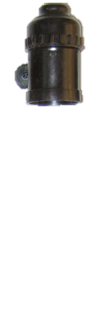 Kiểm tra.
BƯỚC 5:
A
O
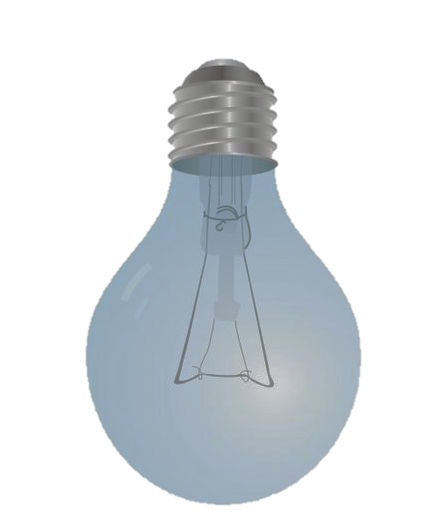 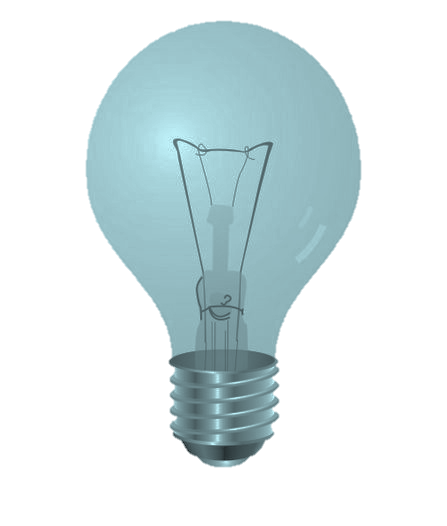 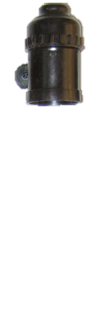 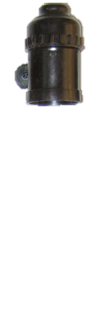 Kiểm tra.
BƯỚC 5:
A
O
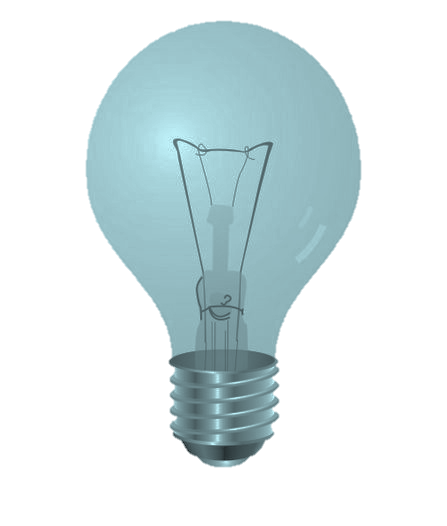 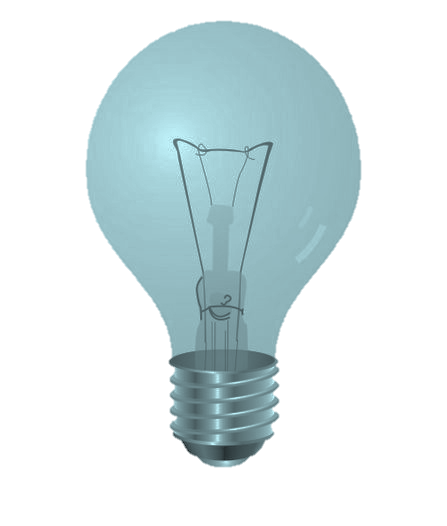 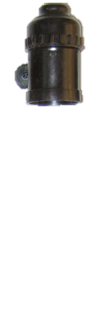 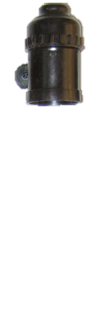 Kiểm tra.
BƯỚC 5:
A
O
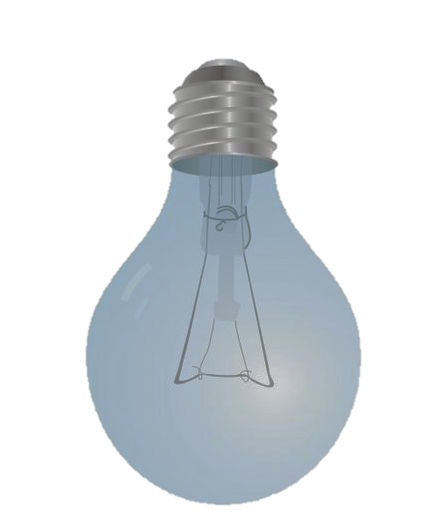 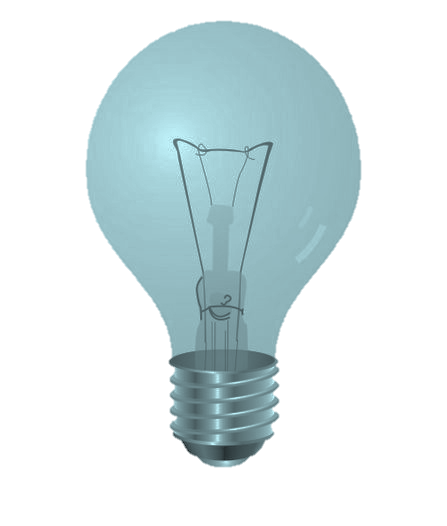 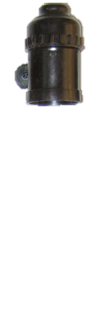 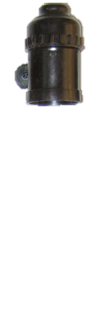 Kiểm tra.
BƯỚC 5:
A
O
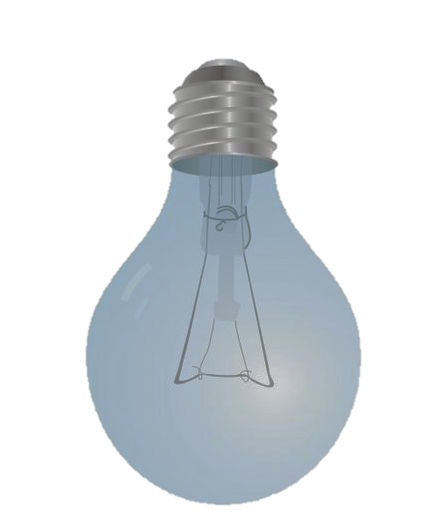 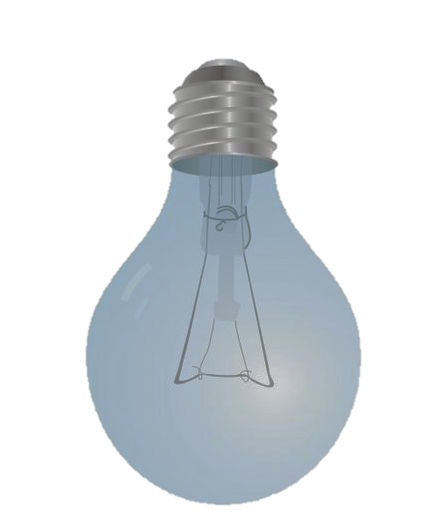 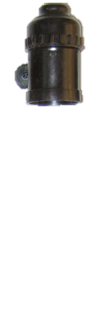 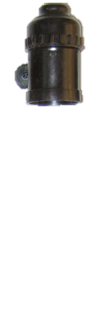 II
NỘI DUNG VÀ TRÌNH TỰ THỰC HÀNH
1
1
DỤNG CỤ
VẼ SƠ ĐỒ LẮP ĐẶT
2
LẬP BẢNG DỰ TRÙ
2
VẬT LIỆU - THIẾT BỊ
I
DỤNG CỤ VẬT LIỆU VÀ THIẾT BỊ
NỘI DUNG CHÍNH CỦA BÀI HỌC HÔM NAY
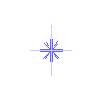 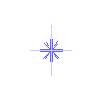 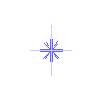 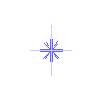 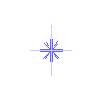 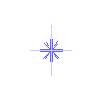 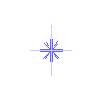 ĐÁNH GIÁ THỰC HÀNH
III
Đánh giá kết quả thực hành theo các tiêu chí:
* Chất lượng sản phẩm.
* Thực hiện theo quy trình.
* Ý thức học tập
* Đảm bảo an toàn lao động, tiết kiệm nguyên vật liệu
* Vệ sinh nơi làm việc.
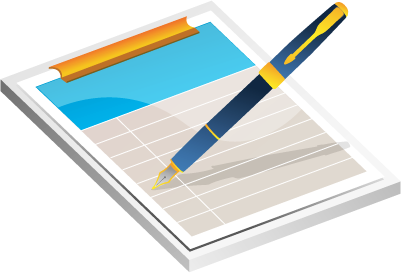 CỦNG CỐ
Các em trả lời câu hỏi đầu bài và có thể vẽ một sơ đồ lắp đặt khác với sơ đồ trên, bằng cách nộp tập hoặc trả lời trực tuyến qua trang ZALO NHÓM LỚP
HƯỚNG DẪN TỰ HỌC
Tiết sau mỗi em chuẩn bị đầy đủ dụng cụ, vật liệu cần thiết để thực hành lắp đặt mạch điện đạt hiệu quả cao.